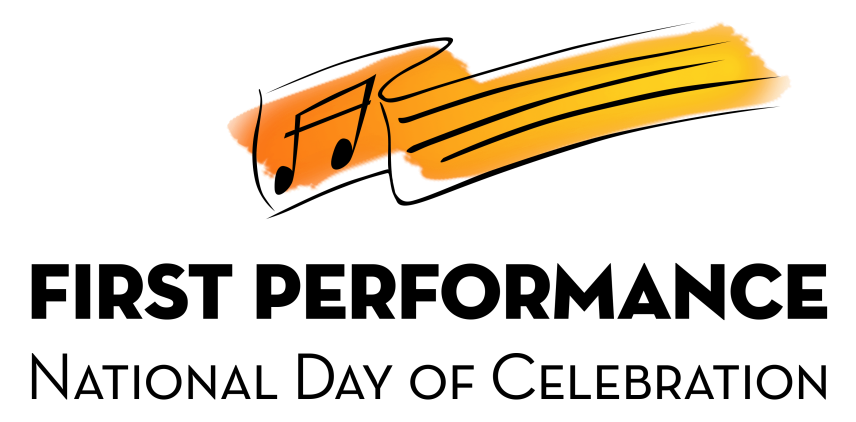 Peachtree Ridge High School
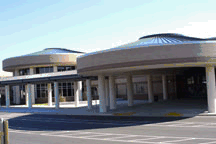 Hull Middle School                                                                          Northbrook Middle School
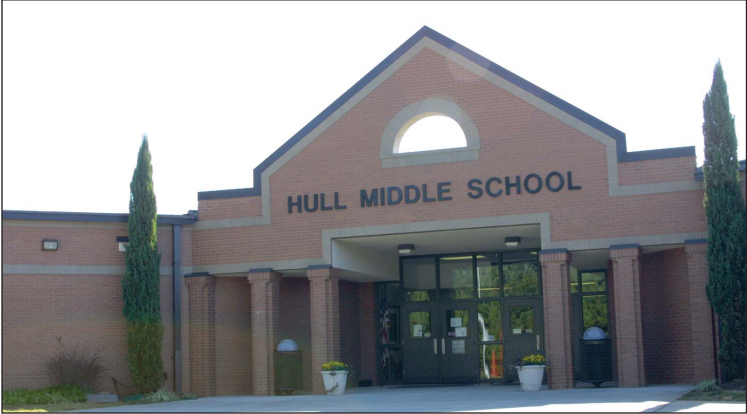 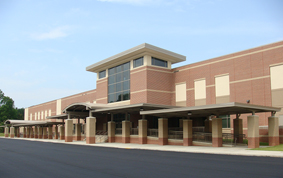 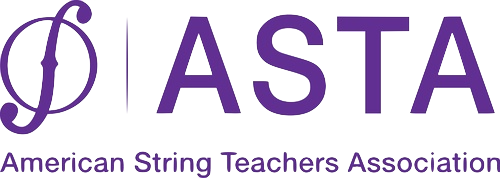 March 9, 2018   11:00 AM
www.musicachievementcouncil.org
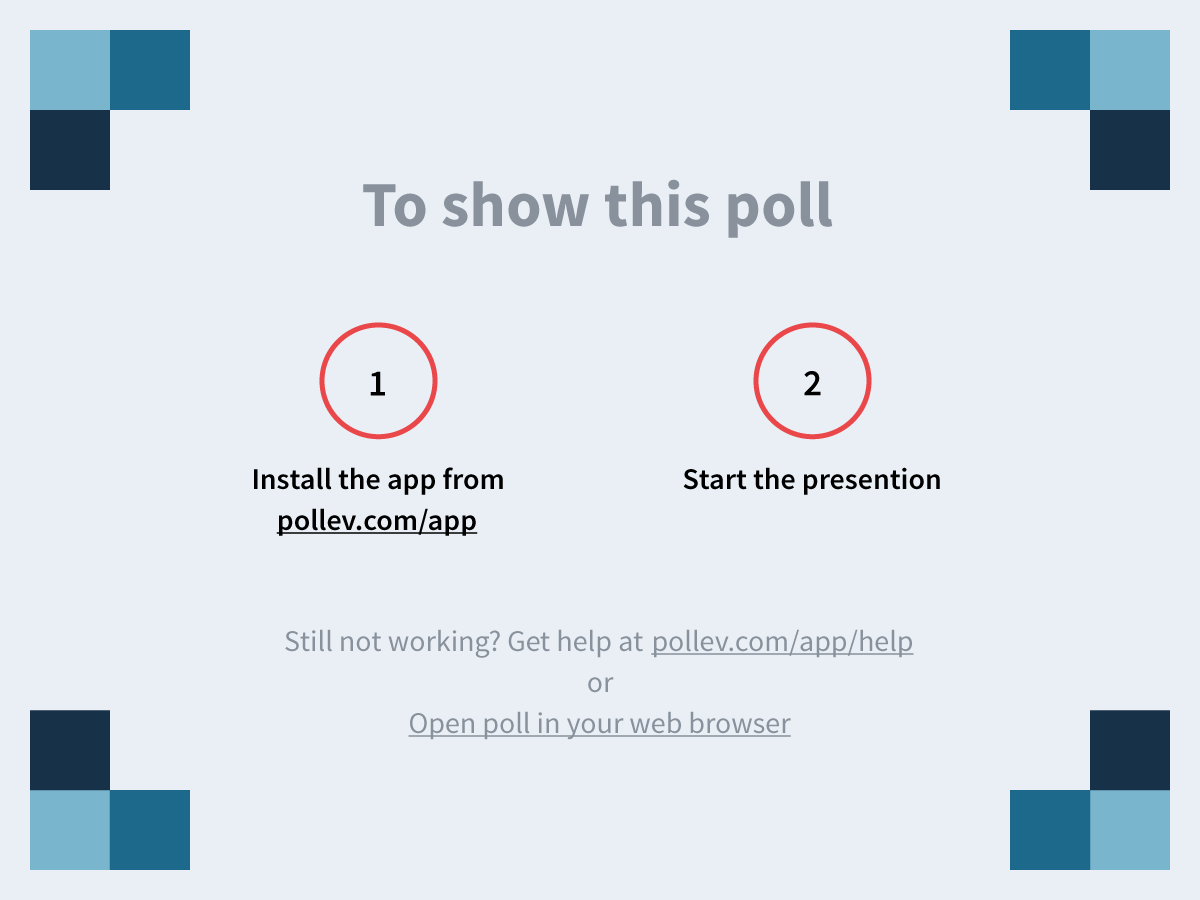 [Speaker Notes: Parents, what one word would you use to describe your reaction to today's performance?
https://www.polleverywhere.com/free_text_polls/6R1FuKsPv4YxtMe]
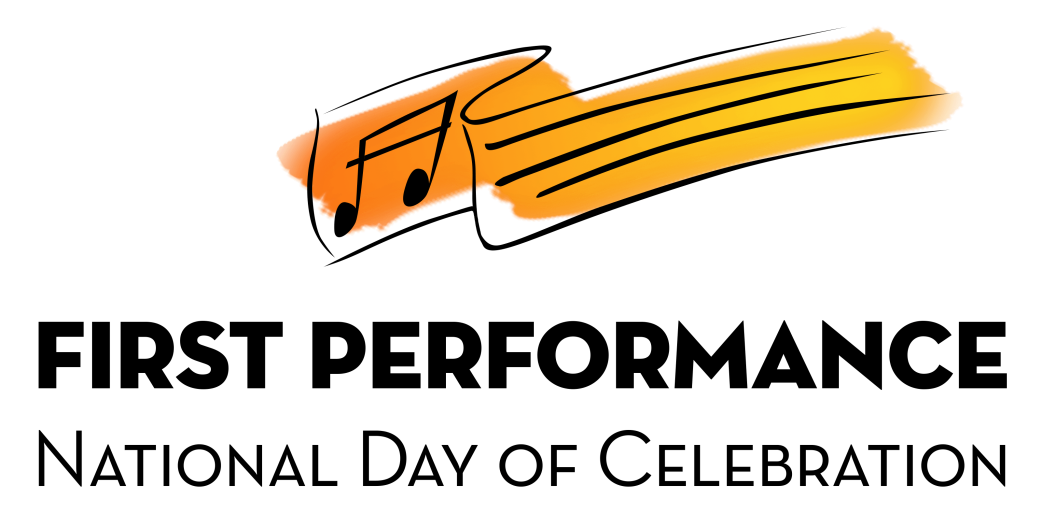 Who:		Beginning Instrumental Programs

What:  	Director Letter
		Parent Letter
		Principal Letter
		Script
		Ideas to Enhance the Experience 
		Fillable Certificate of “Advancement”
www.musicachievementcouncil.org
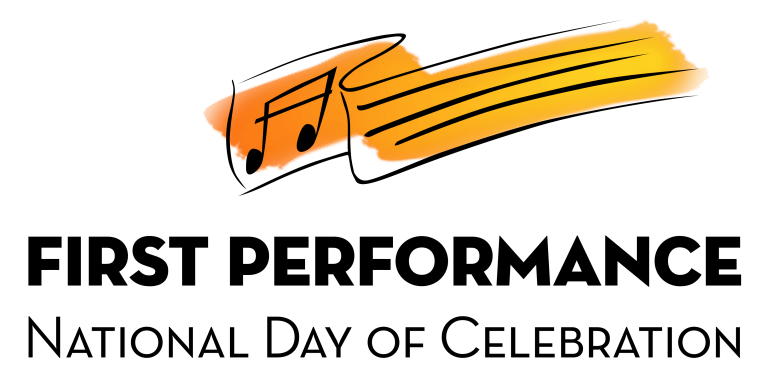 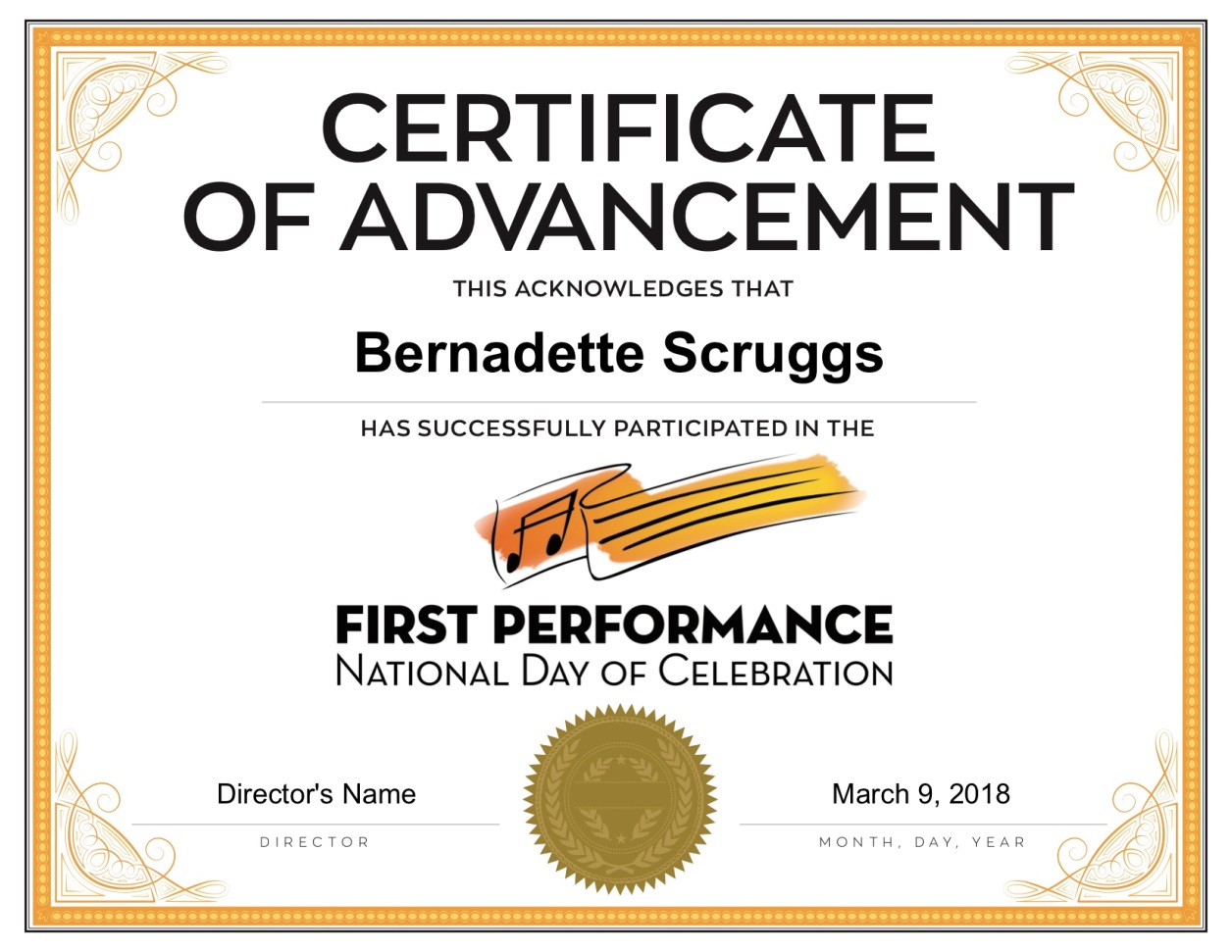 www.musicachievementcouncil.org
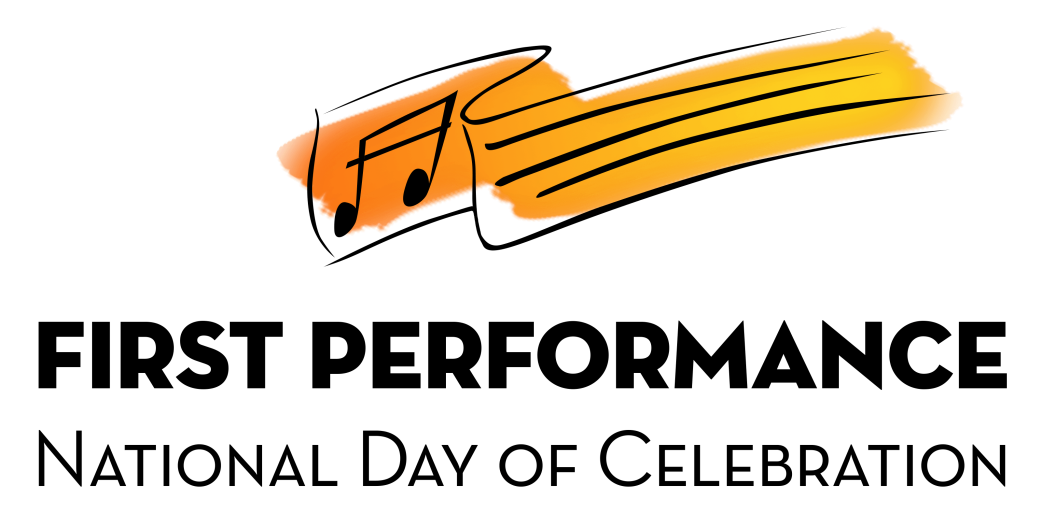 When:  	3rd Thursday of November Annually

Why:		To Increase Retention
	
How:		www.musicachievementcouncil.org
		
Panel:	Questions, Ideas
www.musicachievementcouncil.org
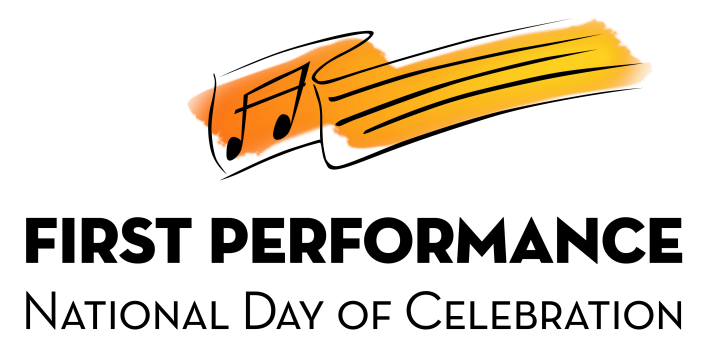 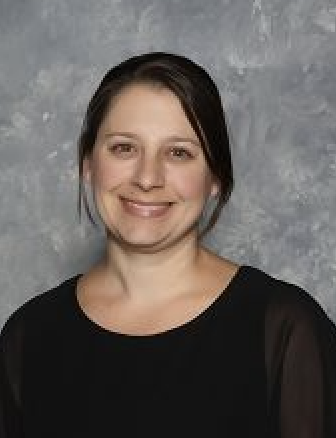 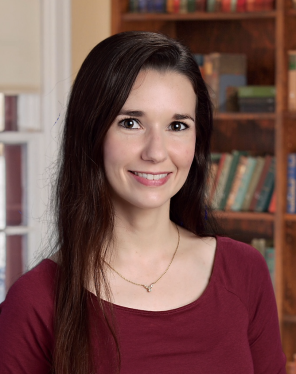 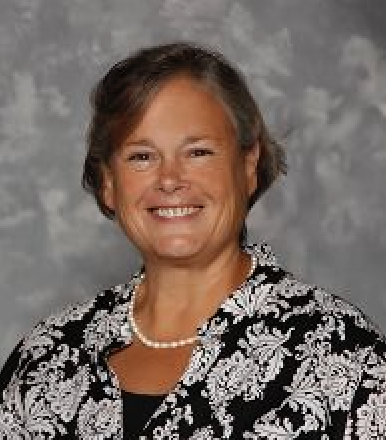 Victoria Enloe 		 Amanda McClellan                 Bernadette Scruggs
	          Director		         Director		       Director
	 Peachtree Ridge HS                          Hull MS                            Peachtree Ridge HS
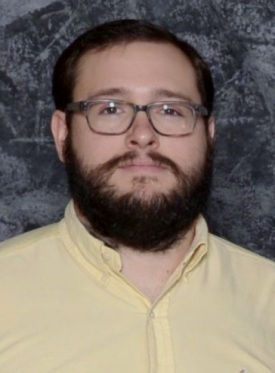 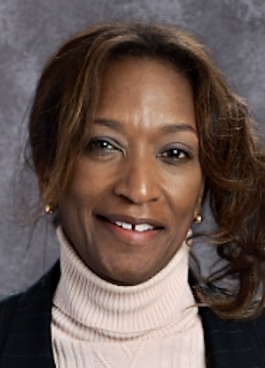 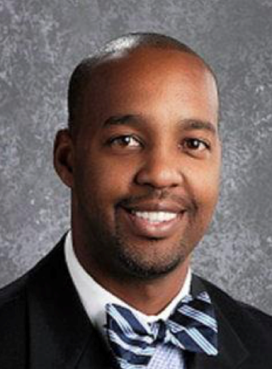 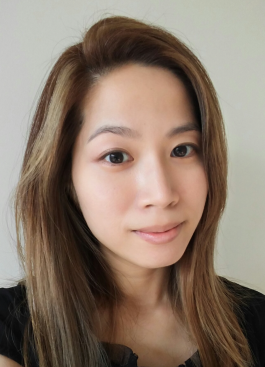 Bill Scruggs                  Keith Thompson                   Denise Showell                    Janice Yoon
           Director    	                 Principal                                Principal                             Director 
      Northbrook MS              Northbrook MS                         Hull MS                        Northbrook MS
www.musicachievementcouncil.org
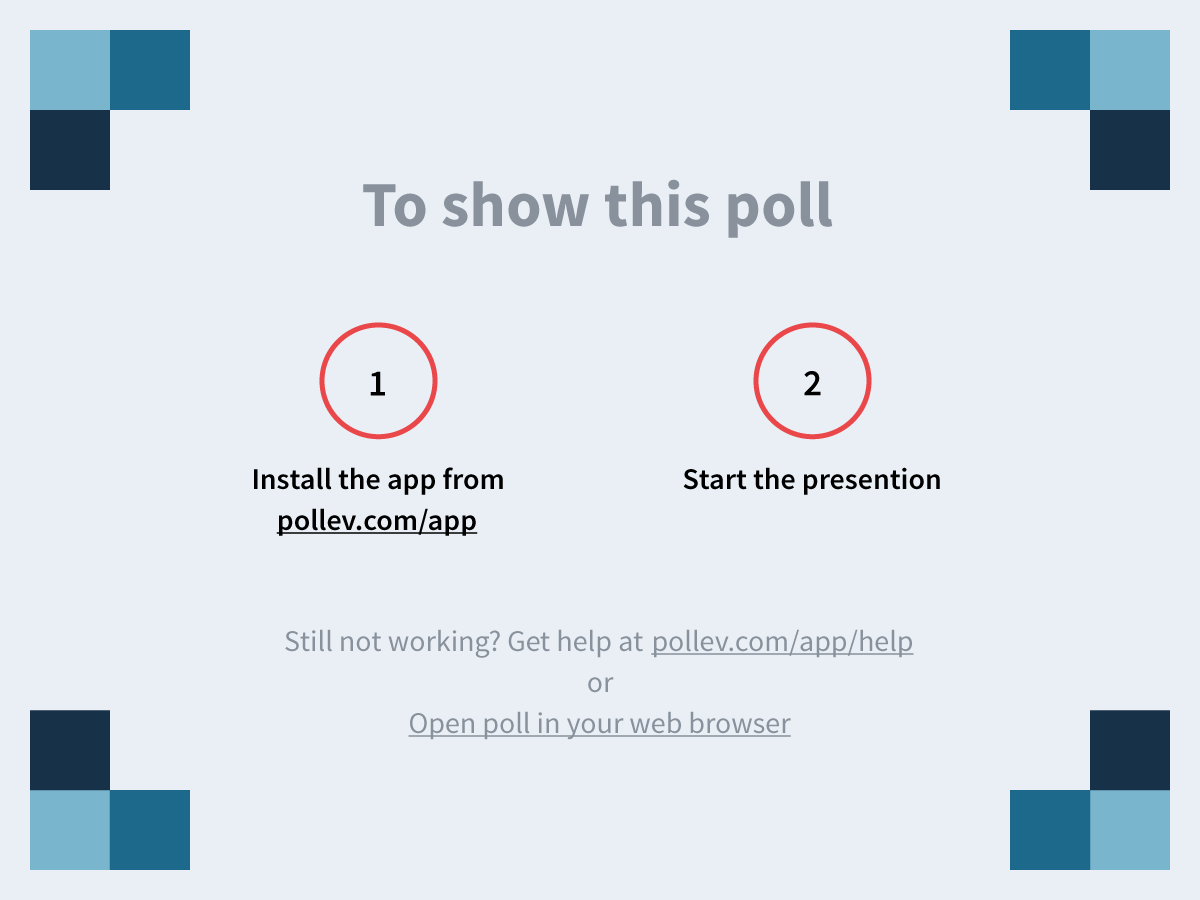 [Speaker Notes: Parents, now that you have seen your child perform, are you more likely to encourage your child to stick with music?
https://www.polleverywhere.com/multiple_choice_polls/gLxFirjIo5vaOCe]
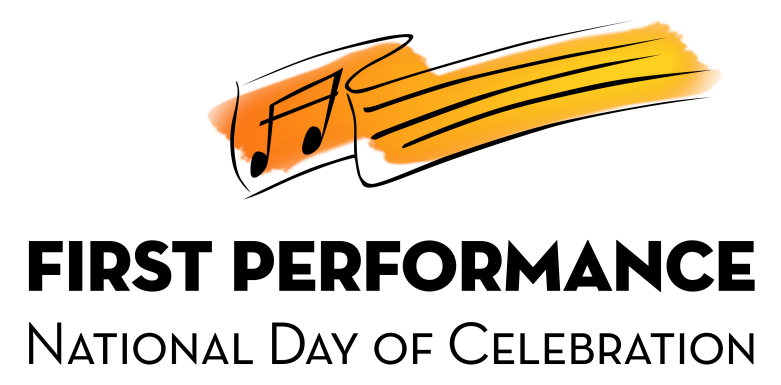 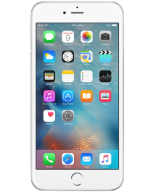 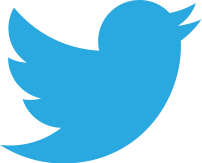 @FirstGigMAC                                               @MusicEdConsult
Thanks to these Quality Companies!
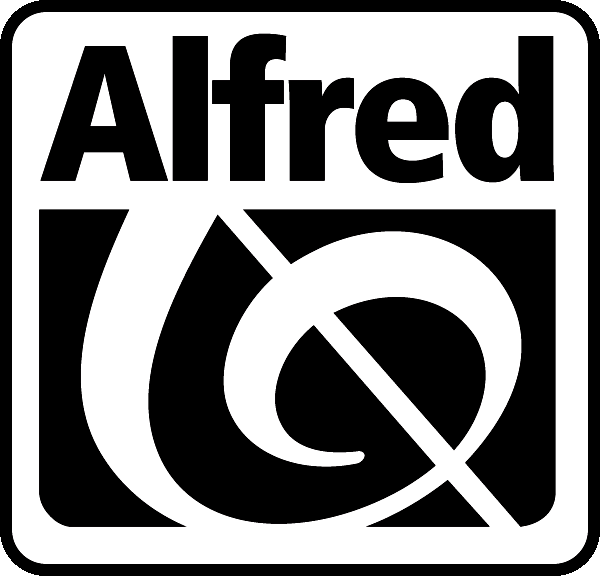 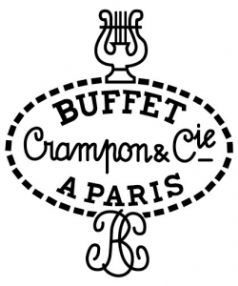 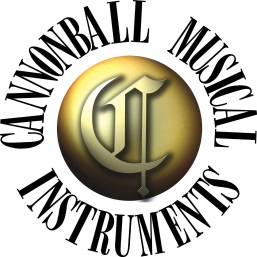 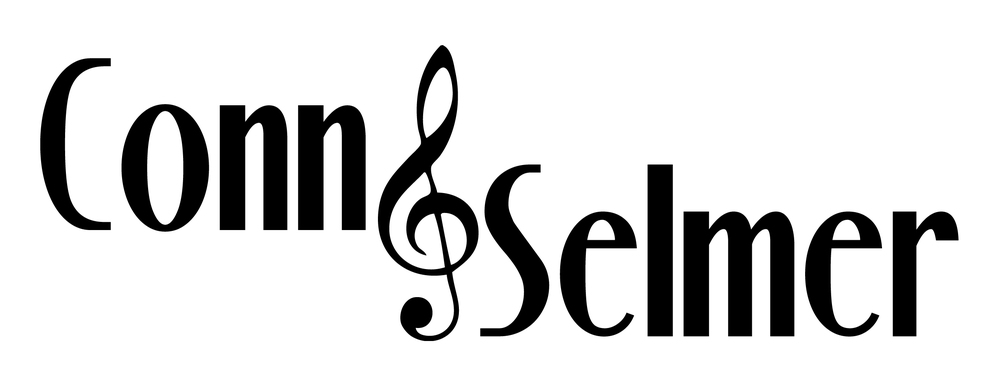 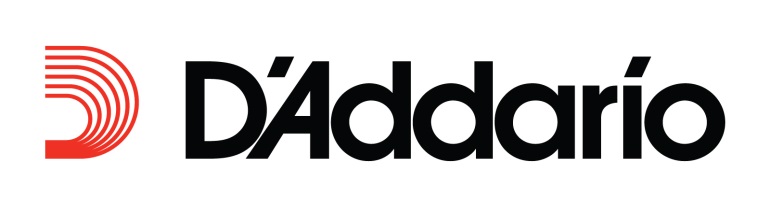 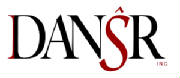 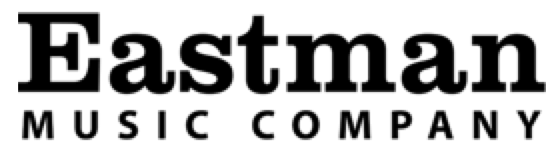 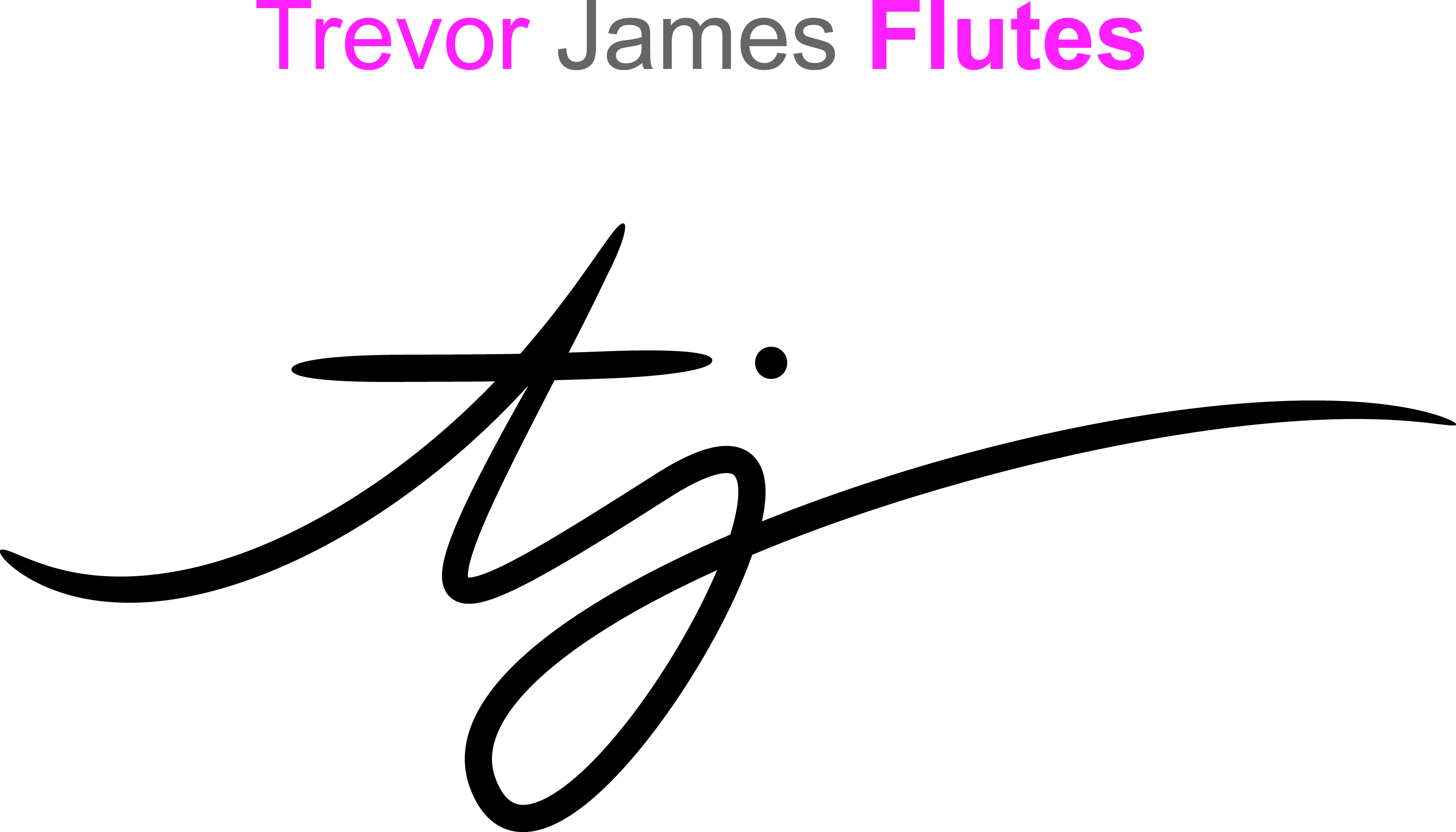 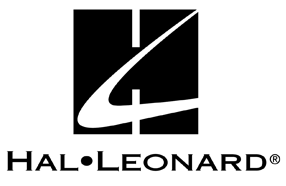 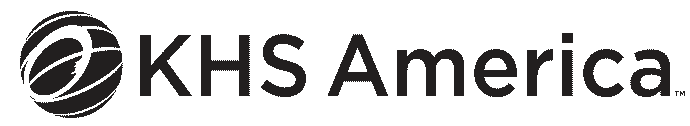 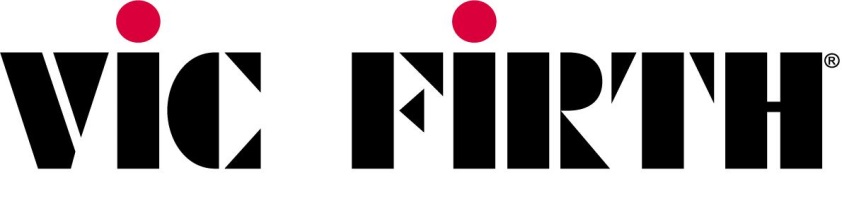 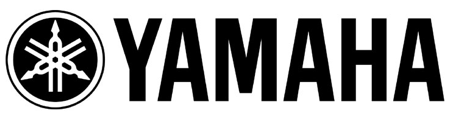 8
www.musicachievementcouncil.org
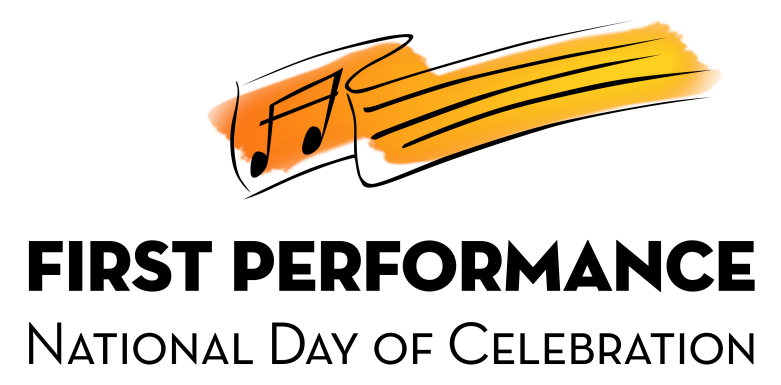 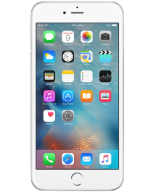 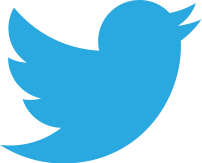 @FirstGigMAC                                               @MusicEdConsult
Thanks to these Quality Companies!
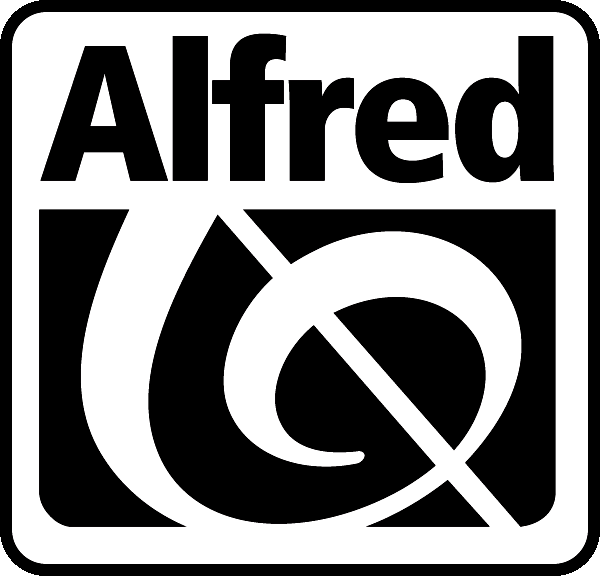 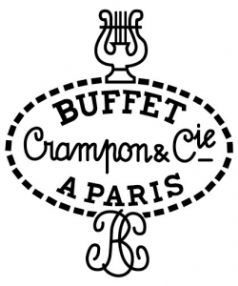 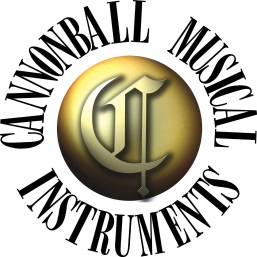 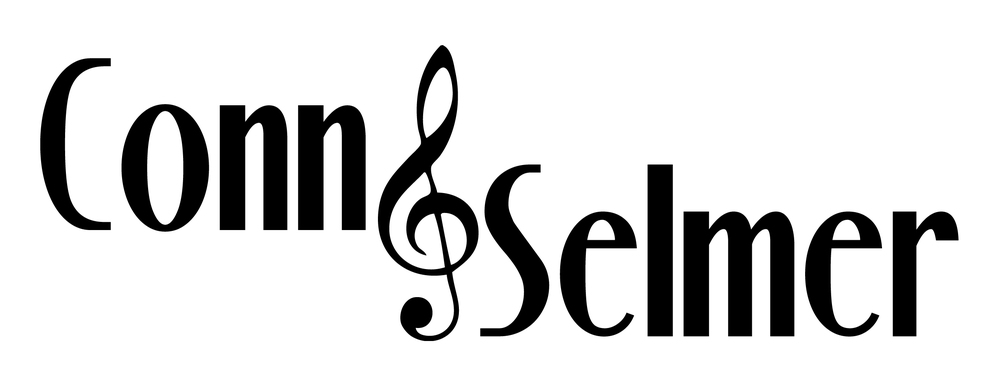 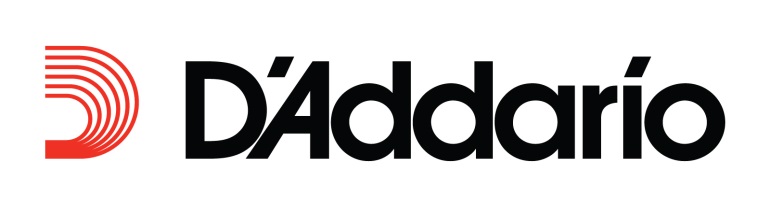 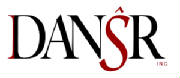 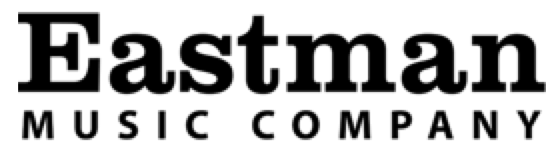 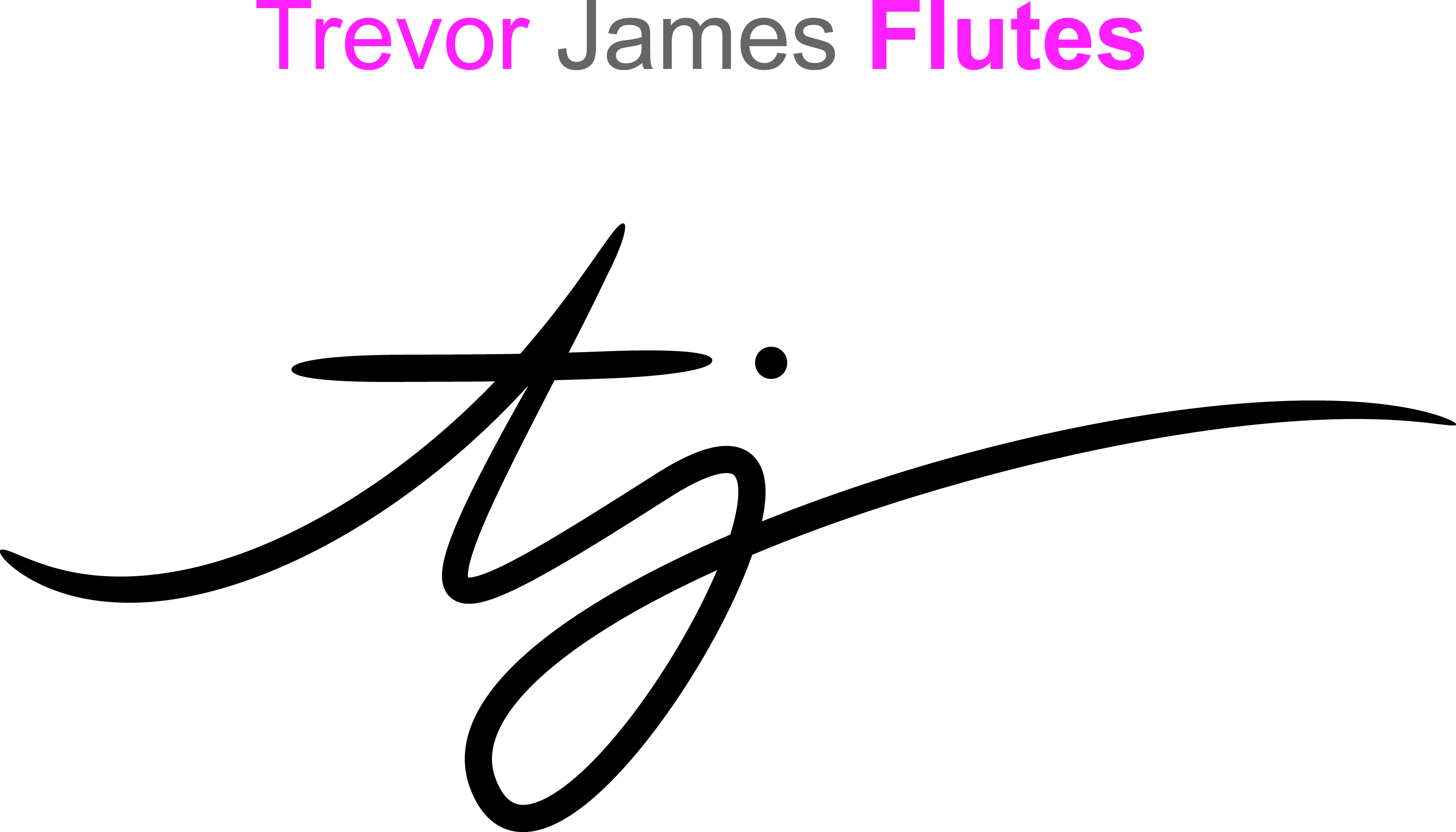 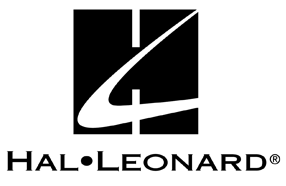 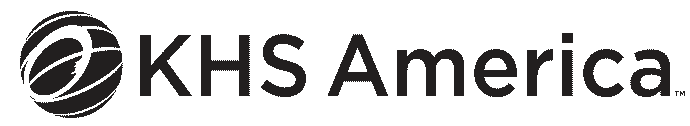 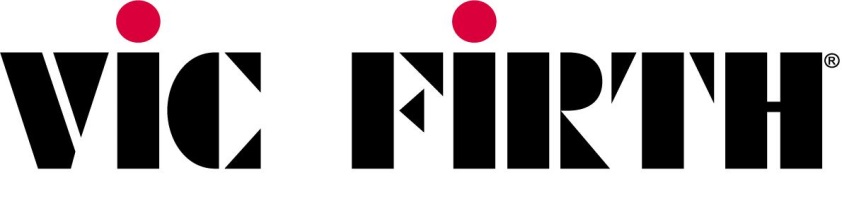 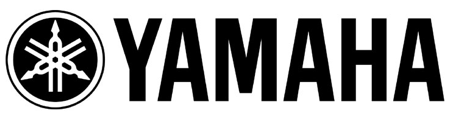 9
www.musicachievementcouncil.org